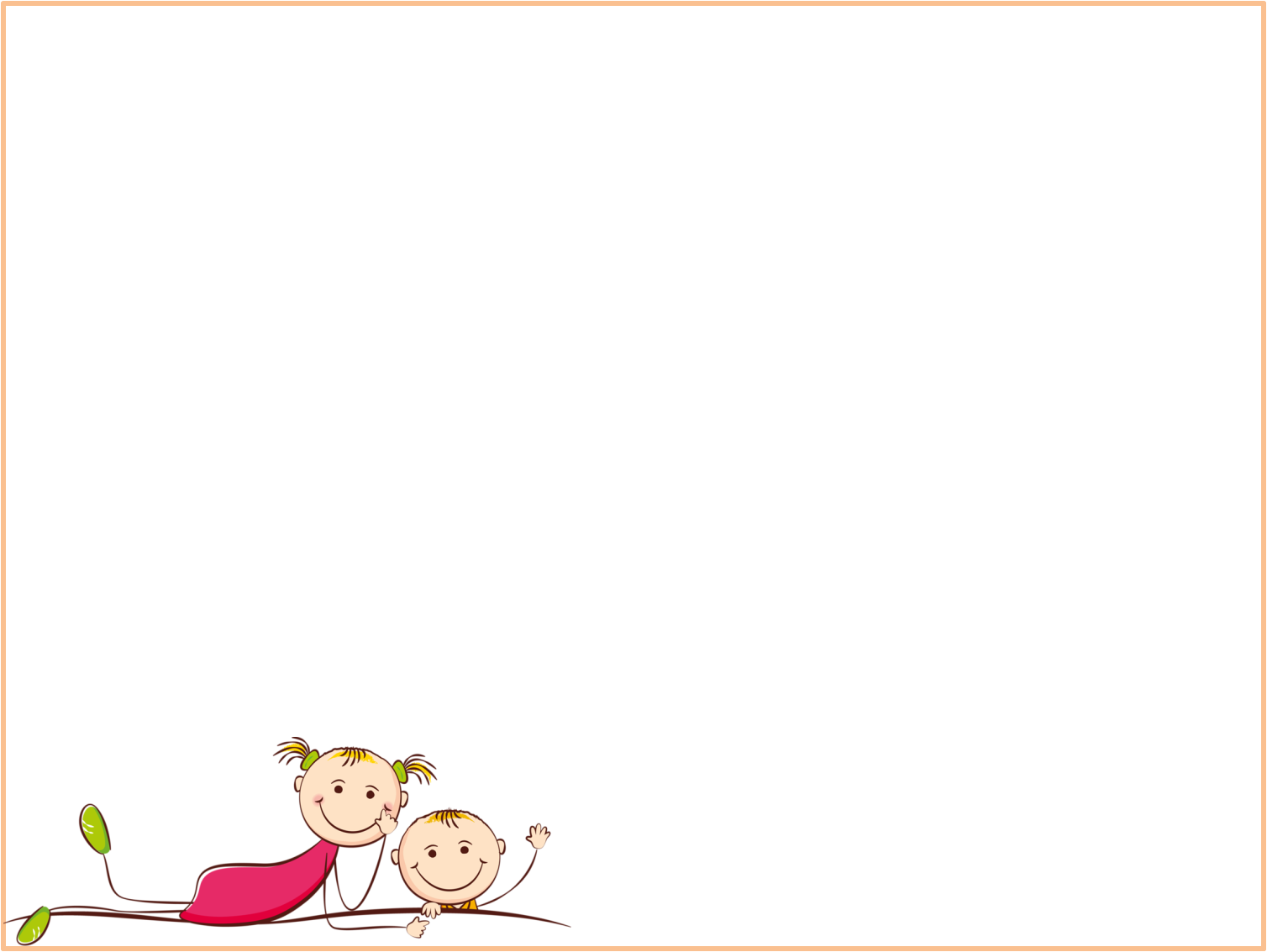 ФОРМИРОВАНИЕ ПРОСТРАНСТВЕННЫХ ПРЕДСТАВЛЕНИЙ У ДОШКОЛЬНИКОВ
- Формирование пространственных представлений является важной предпосылкой для социальной адаптации ребенка и его дальнейшего обучения в школе.
- Неоценимую помощь в овладении ребенком – дошкольником пространственных  представлений могут оказать родители. А совместная работа детского сада и семьи может обеспечить успехи ребенка в усвоении данного раздела программы дошкольного образовательного учреждения.
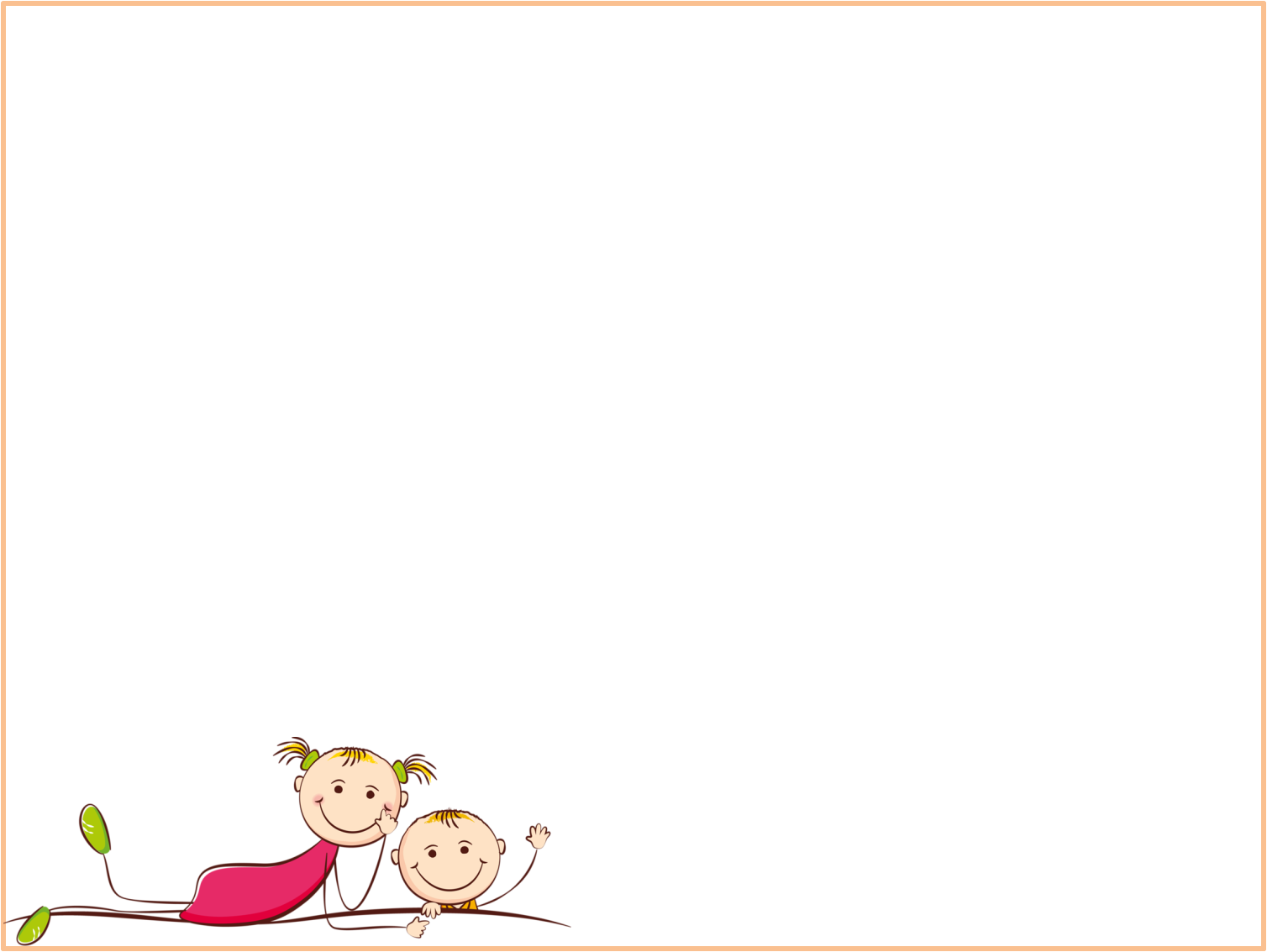 СТОИТ ДО ШКОЛЫ НАУЧИТЬ РЕБЕНКА ОРИЕНТИРОВАТЬСЯ:

- В схеме собственного тела;
- В окружающем пространстве;
- На плоскости;
- Восприятие пространственных отношений между предметами.
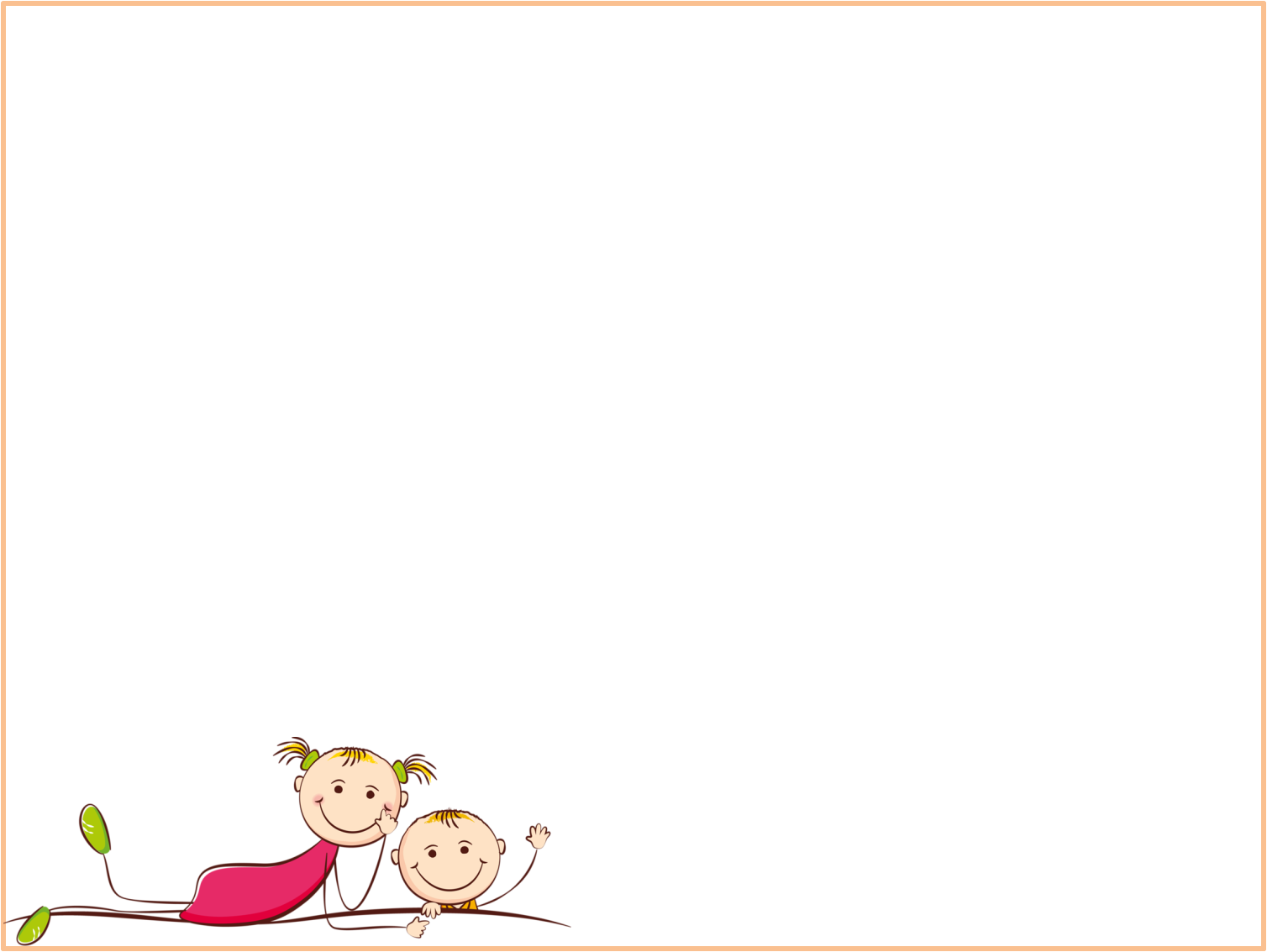 НЕКОТОРЫЕ ПРИМЕРЫ ДИДАКТИЧЕСКИХ ИГР И УПРАЖНЕНИЙ
Игра «Путаница». Детям предлагают правой рукой закрыть левый глаз; левой рукой показать правое ухо и правую ногу; дотянуться левой рукой до правого носка, а правой рукой - до левой пятки и т.д.
Игра «Обезьянки». Игра проводится без учета зеркального отражения частей тела. Детям надо, повторяя все действия за педагогом, показать и назвать части лица, головы.
«Что где находится?». Ребенок показывает правую руку и называет, что находится справа, а затем ему предлагают закрыть глаза, повернуться на одном месте несколько раз, предлагают открыть глаза, и опять просят показать правую руку, назвать то, что находится справа от него. Таким образом, проводится работа и с левой рукой.
Игра «магазин». Ребенок получает «покупку», точно назвав местоположение предмета.
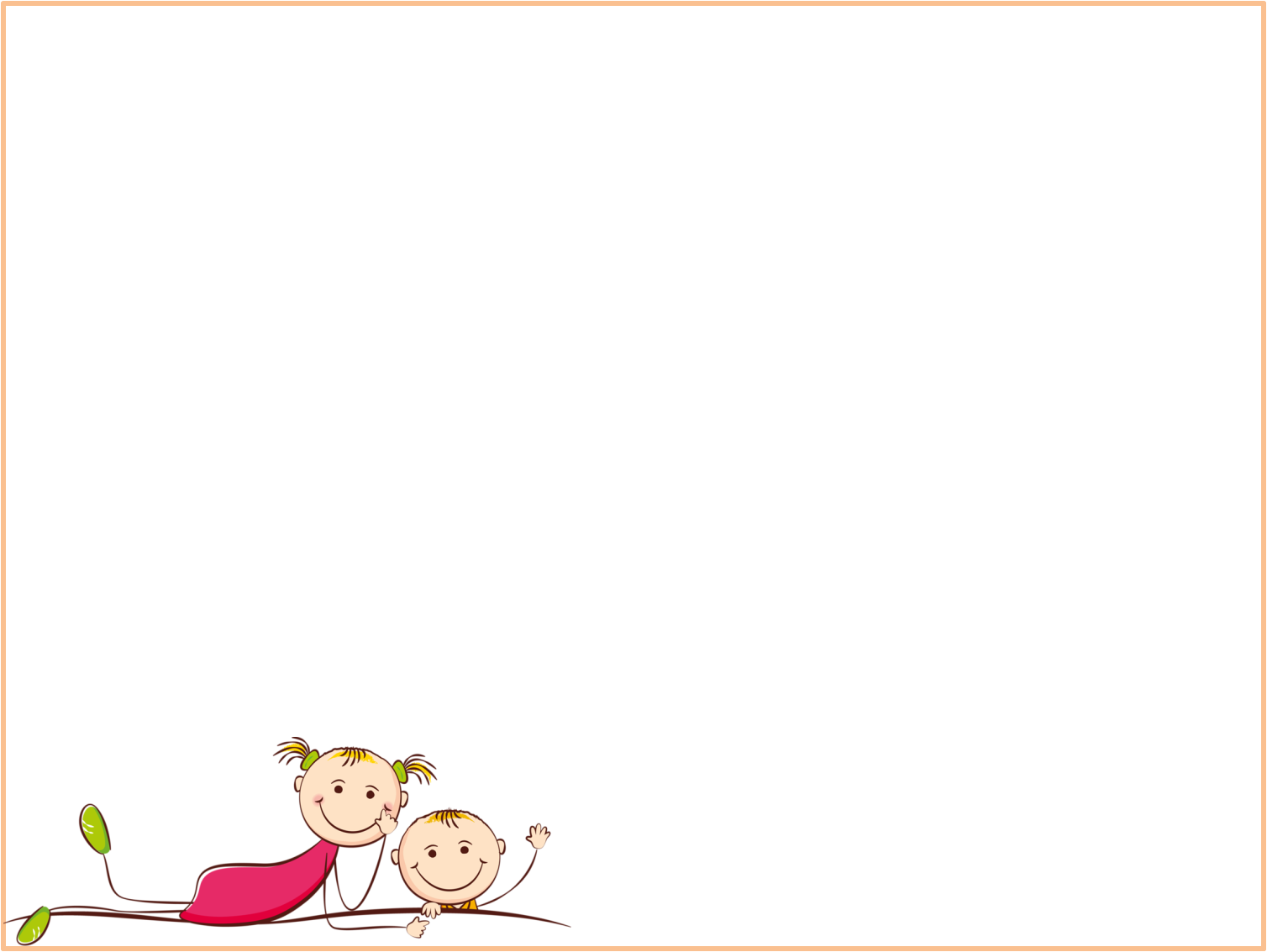 Игра «Что изменилось?». Цель: знакомство с тем, что пространственные отношения между предметами могут заменяться: предмет, который был наверху (слева), сможет оказаться внизу (справа), и наоборот.
Игра «Геометрический диктант». Перед детьми лежит лист бумаги и набор геометрических фигур. Воспитатель даёт инструкции, а дети должны выполнять в быстром темпе. Например, красный квадрат положить в левый верхний угол, жёлтый круг – в центр листа, и т.д. после выполнения задания дети могут проверить правильность выполнения.
Игра «Где я сяду». Цель – формирование умения занимать определенное пространственное положение по заданному условию (от себя, от предмета).
Игра «Назови соседей». Для этого используется лист бумаги, на котором хаотично расположены изображения различных предметов.
Вариант 1: инструктор просит найти изображение какого-то предмета и определить: - что изображено справа от него, - что нарисовано под ним, - что находится вверху справа от заданного предмета, и т.п.
Вариант 2: инструктор просит назвать или показать предмет(ы), который(е) находятся: - в правом верхнем углу, - вдоль нижней стороны листа, - в центре листа, и т.п.